Муниципальное бюджетное общеобразовательное учреждение 
«Средняя школа №30 с углубленным изучением отдельных предметов»
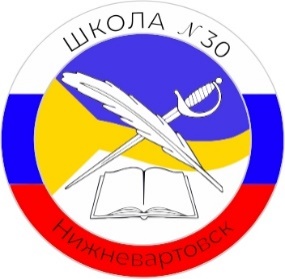 Методический интенсив

«Практика культурно-языковой и социальной адаптации детей-мигрантов, а также детей, слабо владеющих (не владеющих) русским языком в сегодняшнем образовательном пространстве. Опыт. Проблемы. Перспективы»
(круглый стол)
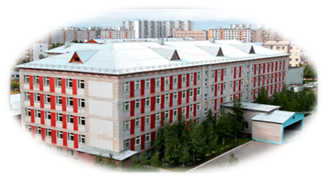 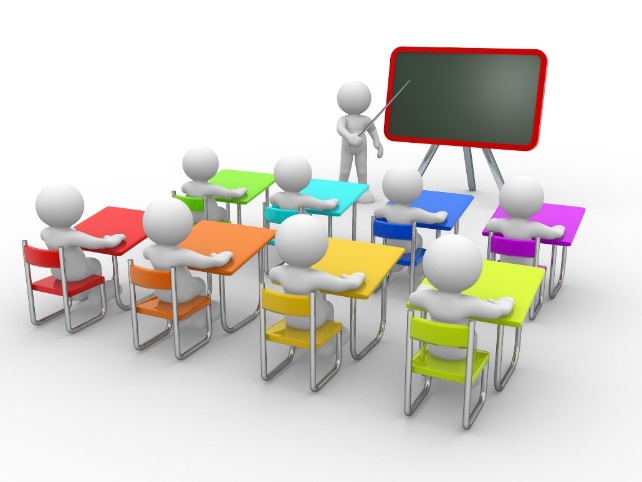 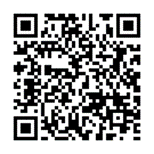 24 ноября 2022 года
Нормативно-правовые документы
Колышкина Е.Ю.
Директор МБОУ «СШ №30 с УИОП»
Определения
МИГРАНТЫ
- лицо, проживающее в чужой стране в течение более одного года, независимо от причин миграции (добровольных или недобровольных) и методов миграции (легальных или нелегальных). (ООН)
ИНОФОНЫ
 -  это человек, оказавшийся в непривычной для него языковой среде. И это не обязательно иностранец.
Организация работы общеобразовательных организаций по языковой и социокультурной адаптации детей иностранных граждан
- Федеральный закон от 29 декабря 2012 г. N 273-ФЗ "Об образовании в Российской Федерации"; 
Федеральный закон от 24 июля 1998 г. N 124-ФЗ "Об основных гарантиях прав ребенка в Российской Федерации"; 
Федеральный закон от 25 июля 2002 г. N 115-ФЗ "О правовом положении иностранных граждан в Российской Федерации"; 
- Указ Президента Российской Федерации от 31 октября 2018 г. N 622 "О Концепции государственной миграционной политики Российской Федерации на 2019 - 2025 годы";
- Постановление Правительства Российской Федерации от 29 декабря 2016 г. N 1532 "Об утверждении государственной программы Российской Федерации "Реализация государственной национальной политики"; 
- Указ Президента Российской Федерации от 19 декабря 2012 г. N 1666 "О Стратегии государственной национальной политики Российской Федерации на период до 2025 года".
Организация работы общеобразовательных организаций по языковой и социокультурной адаптации детей иностранных граждан
- Методические рекомендации для органов государственной власти субъектов Российской Федерации о порядке выявления формирующихся конфликтов в сфере межнациональных отношений, их предупреждения и действиях, направленных на ликвидацию их последствий (утверждены приказом Министерства регионального развития Российской Федерации от 14 октября 2013 г. N 444); - Методические рекомендации для органов государственной власти субъектов Российской Федерации "О социальной и культурной адаптации и интеграции иностранных граждан в Российской Федерации", утвержденные приказом Федерального агентства по делам национальностей России от 17 ноября 2020 г. N 142; - Методические рекомендации по обеспечению возможности освоения основных образовательных программ обучающимися 5 - 11-х классов по индивидуальному учебному плану (письмо Минпросвещения России от 26 февраля 2021 г. N 03-205 "О методических рекомендациях" <1>);
Практические разработки
1. Интеграция детей из семей иноэтничных мигрантов средствами образования: методическая и консультативная поддержка школ и детских садов в регионах России//[Электронный ресурс]: URL: http://mpgu.su/integration/; http://www.etnosfera.ru 
2. Дети Петербурга. Помощь детям мигрантов//[Электронный ресурс]: URL: https://detipeterburga.ru/ 
3. Одинаково разные: программа социальной и языковой адаптации детей-мигрантов http://odinakovo-raznie.ru/
Опыт Европы
Для детей в возрасте от 1 года до 3 лет «Home based programs».
На базе детского сада «Centre-based programs».
Для учащихся школ «Nationaler Integrations-plan».
Дополнительные занятия при ЦДТ «Ethnic Minority Achievement Services».
Поддержка во внешкольное время института этнического воспитания «Ethnic mentoring».
В каникулярное время организованы языковые лагеря.
Опыт России
Адаптация мигрантов детей включает в себя:
Понимание требований учителя
Наличие друзей в классе
Усвоение социокультурных норм
Принятие ребенком правил внутреннего распорядка
Включение в языковую среду
Повышение уровня образования
Приспособление к «русской» культуре, к «русской» школе
Модель адаптации учащихся-мигрантов по Зборовскому Г.Е. и Шуклиной Е.А.
Учебная составляющая
Социально-психологическая
Культурная составляющая
Проблемы по  Г.Е. Зборовскому и Е.А. Шуклиной
Недостаточность центров по оказанию услуг обучения языку.
Отсутствие единой системы адаптации.
Незнание языка.
Несовпадение учебных программ.
Замкнутость мигрантов.
Шовинизм, недостаточность информации, воспитания и образования.
Неготовность специалистов к работе с такими детьми, в частности преподаванию русского языка как иностранного языка
Отсутствие учебно-методических разработок, учебных пособий, дидактических материалов для детей мигрантов
Слабая заинтересованность родителей детей мигрантов, в выстраивании взаимоотношений с учителями, преподавателями учебных заведений.
Наличие скрытого конфликта.
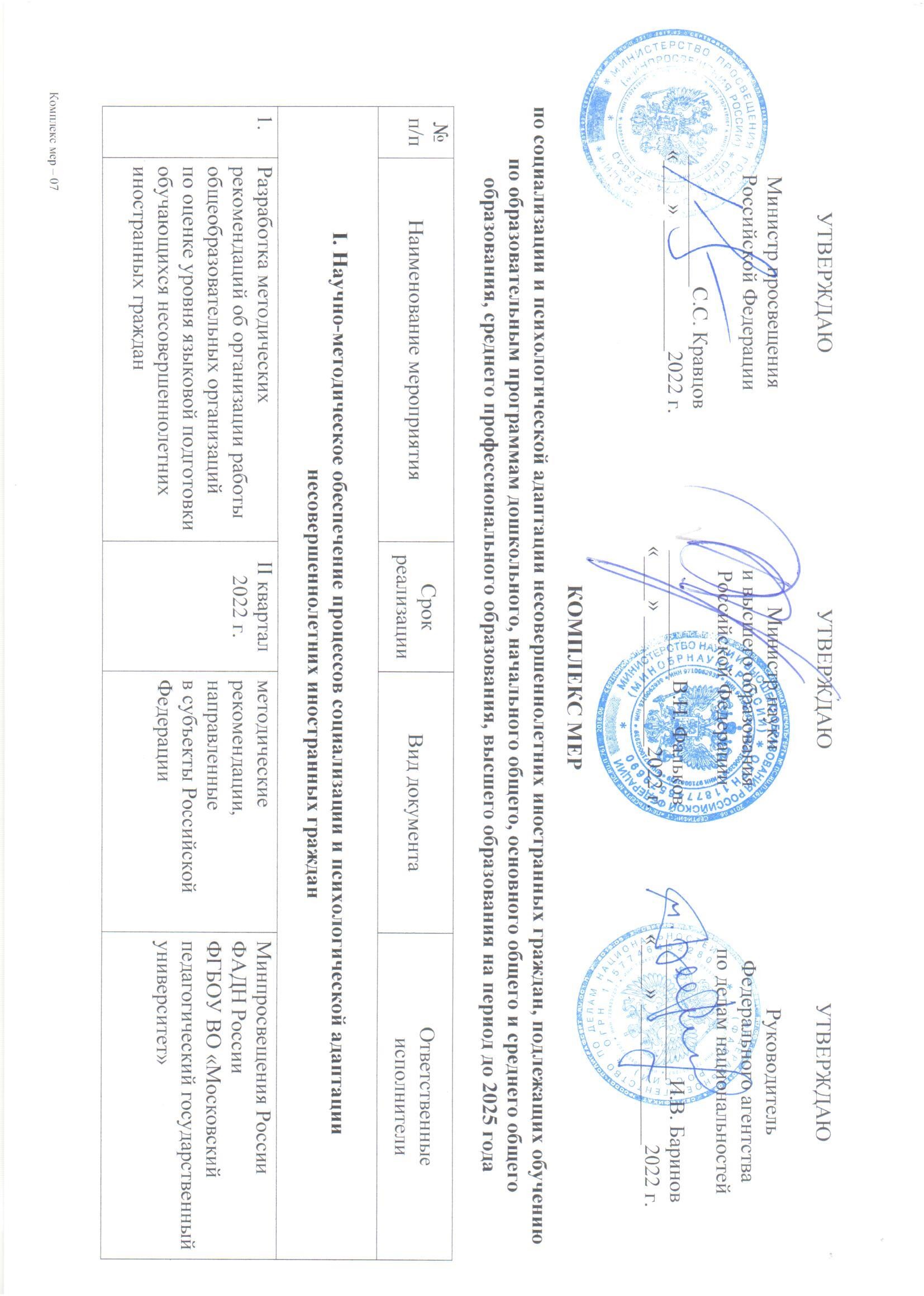